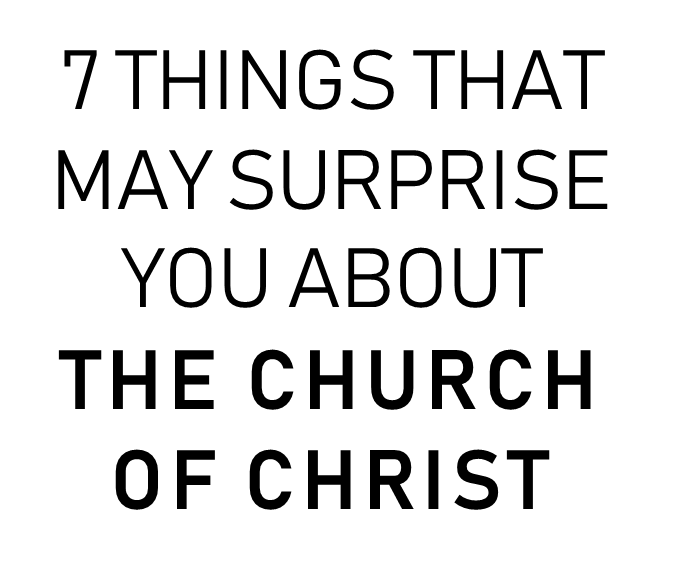 romans 16:16
1. Our Worship
Collection only on first day of the week
No solicitations of visitors
All are invited to sing
No man-made instruments
1 Cor. 16:1, 2Eph. 5:18-21Col. 3:16, 17
18  And do not be drunk with wine, in which is dissipation; but be filled with the Spirit,
19  speaking to one another in psalms and hymns and spiritual songs, singing and making melody in your heart to the Lord,
20  giving thanks always for all things to God the Father in the name of our Lord Jesus Christ,
22 submitting to one another in the fear of God.
1
2
3
4
5
EPHESIANS 5
15  And let the peace of God rule in your hearts, to which also you were called in one body; and be thankful.
16  Let the word of Christ dwell in you richly in all wisdom, teaching and admonishing one another in psalms and hymns and spiritual songs, singing with grace in your hearts to the Lord.
17  And whatever you do in word or deed, do all in the name of the Lord Jesus, giving thanks to God the Father through Him.
4
1
2
3
5
COLOSSIANS 3
1. Our Worship
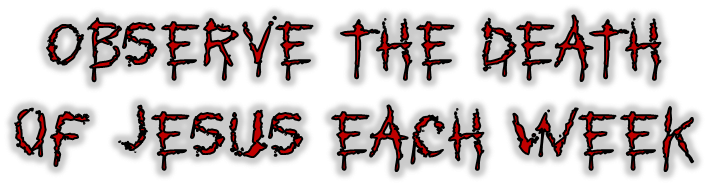 Commanded to be done – Matt. 26:26-29
Delivered to Paul – 1 Cor. 11:23-26
Practiced by Paul with disciples – Acts 20:7
2. Our Appeal
No hyper-emotional appeals, fainting, “tongue-speaking,” dancing, etc.
A Simple Appeal: “What does the word of God say?”
1 Cor. 14:40Luke 8:20, 21Acts 13:7
3. Our Attitude
Members look forward to attending every service
Heb. 10:25Acts 2:42
4. Our Intent
“Not to condemn everyone else!”
BUT
To reach everyone with saving grace
To know what the will of the Lord is
To expose what is contrary and contend for the faith
Titus 2:11-15Eph. 5:17Jude 1:3-5
5. Our Headquarters
Not on earth but in heaven
Churches of Christ are locally organized and governed
Eph. 1:15-23Heb. 8:1, 2Eph. 4:151 Pet. 5:1, 2
6. Is Neither Protestant Nor Catholic
Same head, doctrine, practice of first-century Christians
Unity is established by abiding in the oracles of God and walking as Jesus walked
1 Cor. 1:101 Pet. 4:111 Jn. 2:6
7. Our Mission
Same as the Lord’s
Not to save from poverty, sickness, boredom
PREACHGOSPELSAVE FROM SIN
Lk. 19:10Mk. 14:7Mk. 16:15, 16
37  Now when they heard this, they were cut to the heart, and said to Peter and the rest of the apostles, "Men and brethren, what shall we do?"
38  Then Peter said to them, "Repent, and let every one of you be baptized in the name of Jesus Christ for the remission of sins; and you shall receive the gift of the Holy Spirit.
ACTS 2